Student Competition „A Vision for Europe“
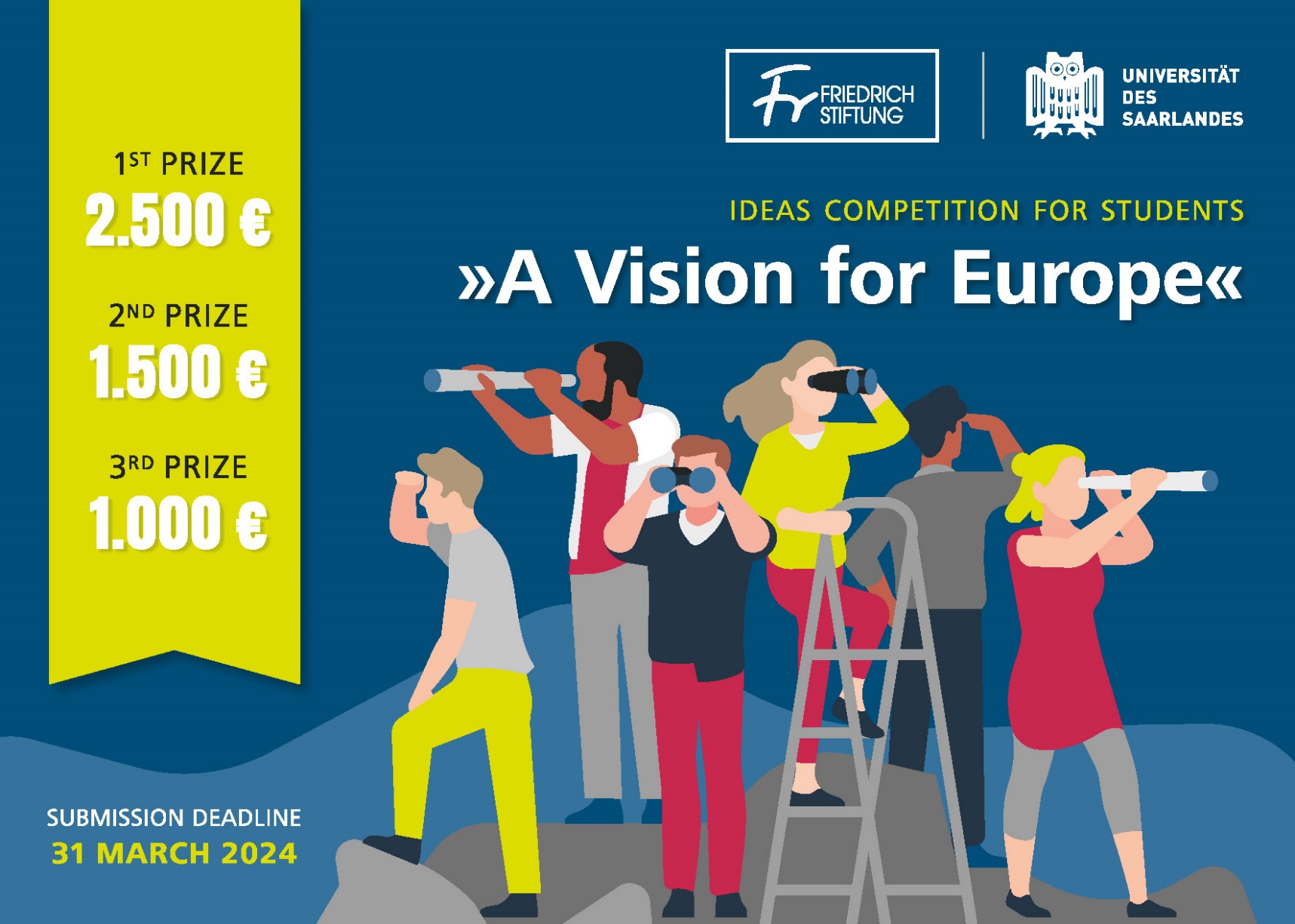 What are the ideas that ignite young people's passion for Europe? What are the facts, arguments and experiences that can inspire Europeans to build a better Europe for tomorrow?

Participants: Students of all subjects from Saarland University and partner universities in the alliance UniGR and Transform4Europe 
Essay
Conceptual Sketch
Literary work
Graphic Short Story

Submission deadline: 31 March 2024

Link Website
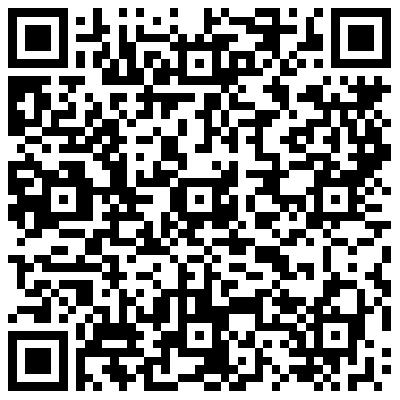 Ideas Competition „A Vision for Europe“
1
22.01.2024